1.  Yuzlarnl  massaj  qilib  turish  kerak.
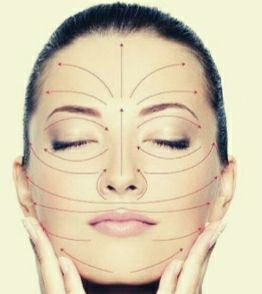 2.  Yuzlar  yaxshilab tozalanadi
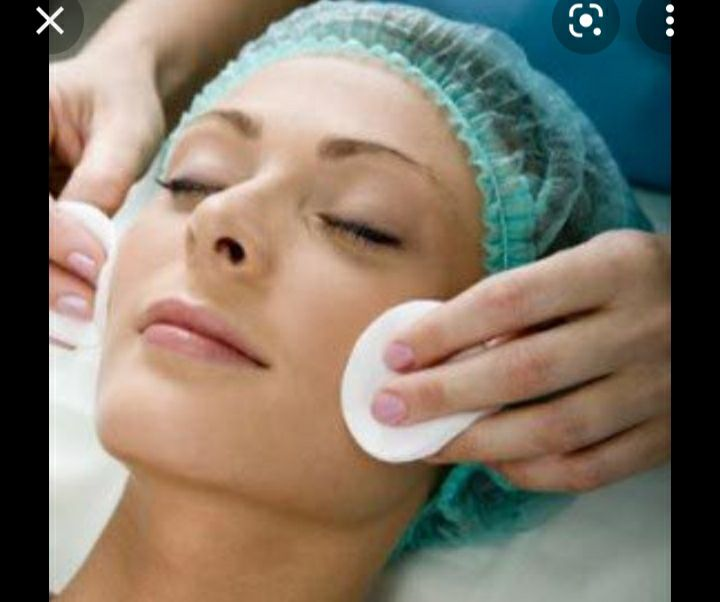 3.  Oziqlantiruvchi  krem  yoki  zaitun  yoği  bilan  yuzga  surtishni  boshlaymiz.
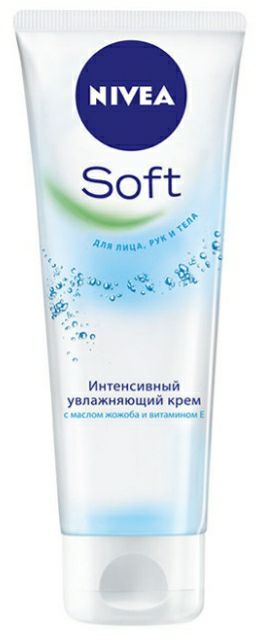 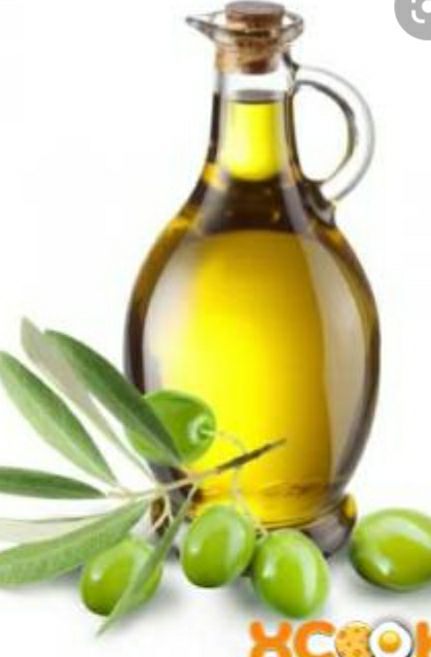 4.  Jarayonda  1  chi  pishonadan  boshlanadi.  Barmoqlarimiz  bilan  pishonani  yuqoriga  tortib  yurgizamiz.
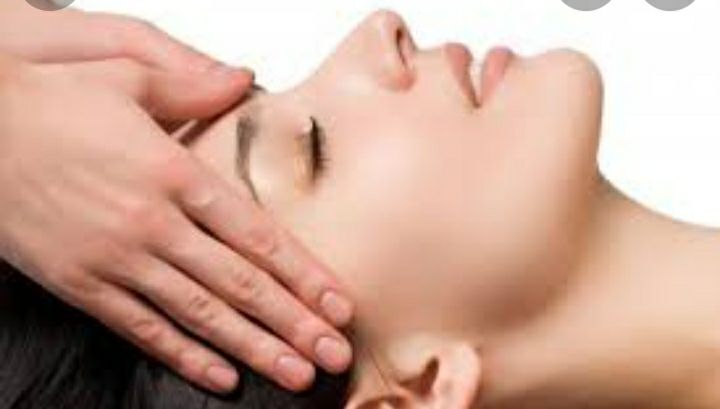 5.  Yanoqlarni  ham  aylana  holda barmoq  uchlari  bilan  yurgizib  chiqamiz.
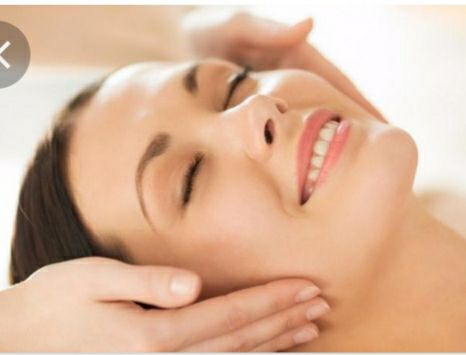 6. Kuzlar  atrofini   aylana  xolda  ajinlarni  ochish  uchun   barmoqlar  bilan  uqalaymiz.
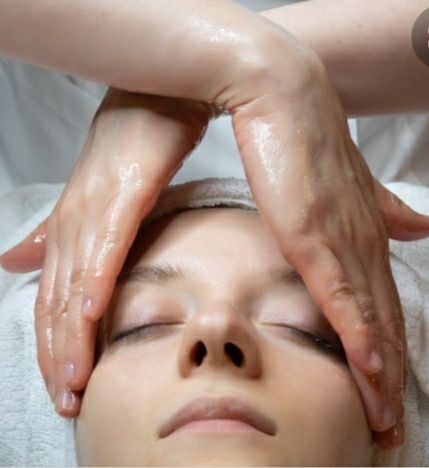 7.  Asab nuqtalarini   quloq  yoni, qoshlar  osti, ikki  kuz  yoni  va  iyak  o”rtasini  bosib  chiqamiz.
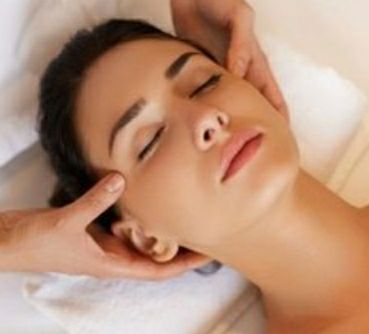 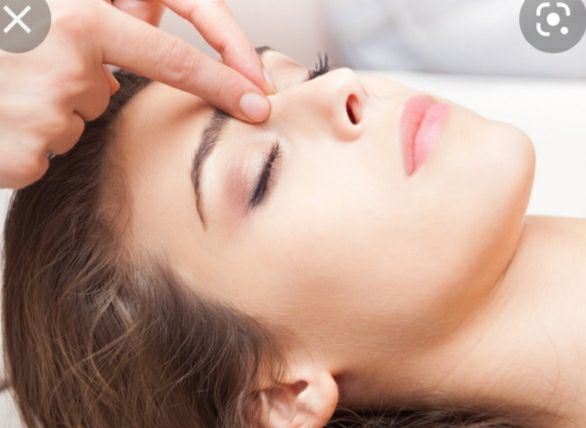